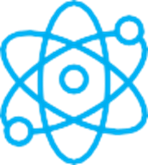 F I Z I K A
7- sinf
MAVZU: SIRPANISH ISHQALANISH. DUMALANISH ISHQALANISH
SIRPANISH ISHQALANISH
Sirpanish ishqalanish - bu bir jism yuzasi bo‘ylab boshqa jism sirpanib harakatlanganida vujudga keladigan ishqalanishdir.
SIRPANISH ISHQALANISH
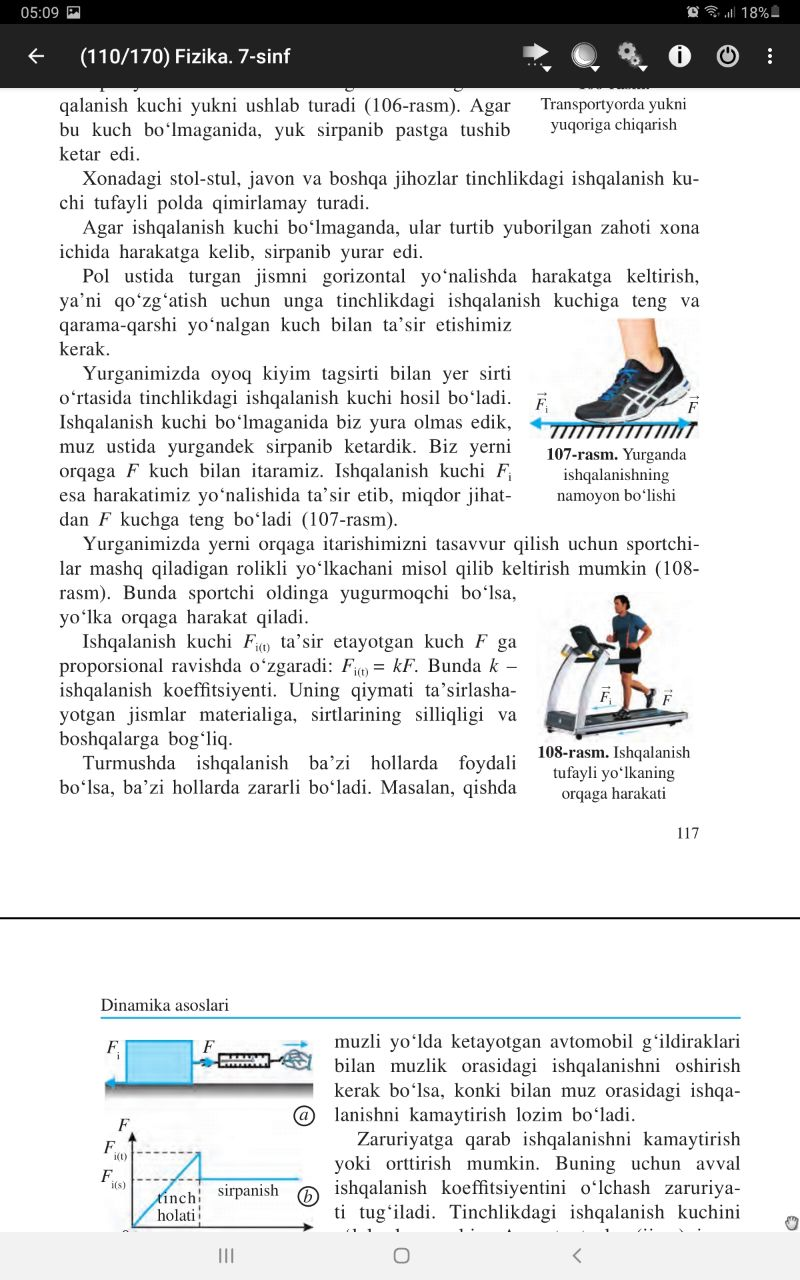 SIRPANISH ISHQALANISH
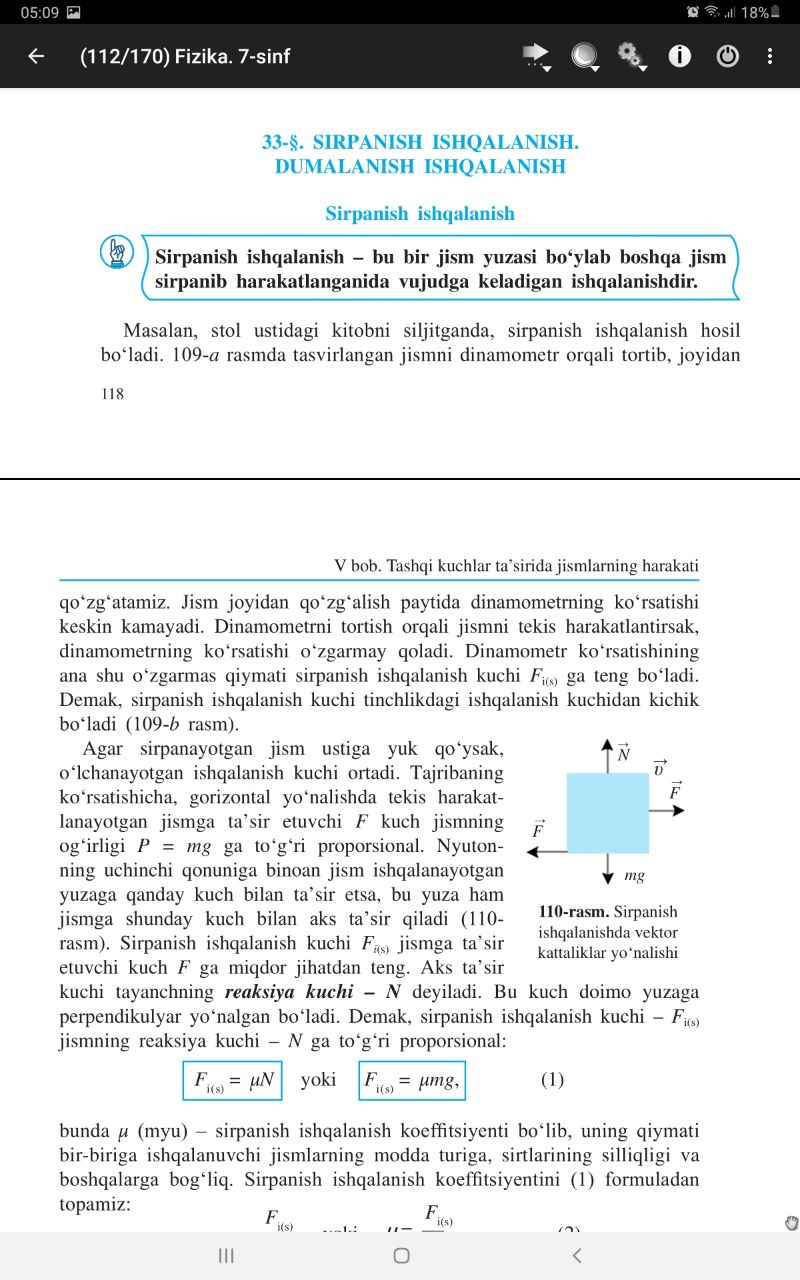 SIRPANISH ISHQALANISH
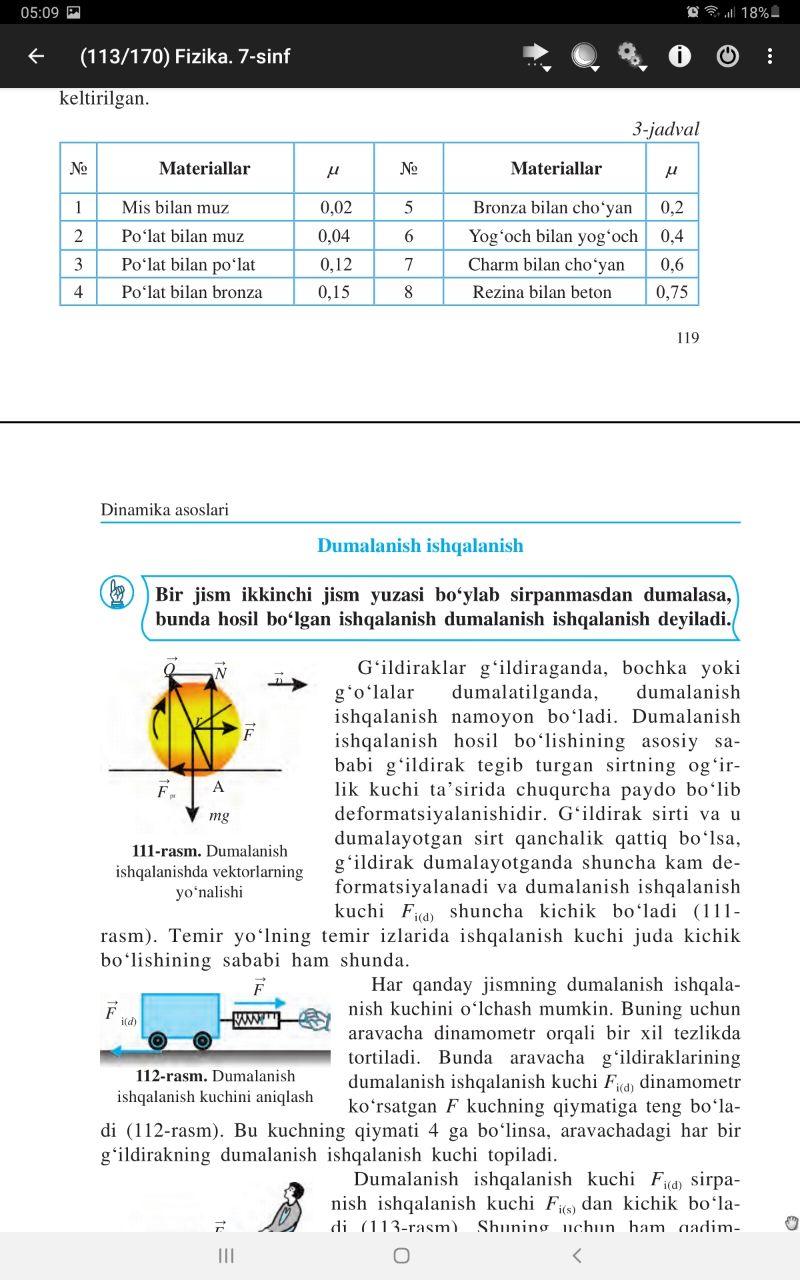 DUMALASH ISHQALANISH
Bir jism ikkinchi jism yuzasi bo‘ylab sirpanmasdan dumalasa, bunda hosil bo‘lgan ishqalanish dumalanish ishqalanish deyiladi.
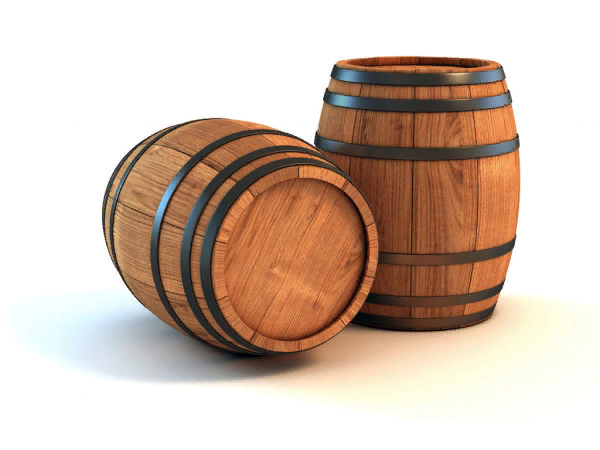 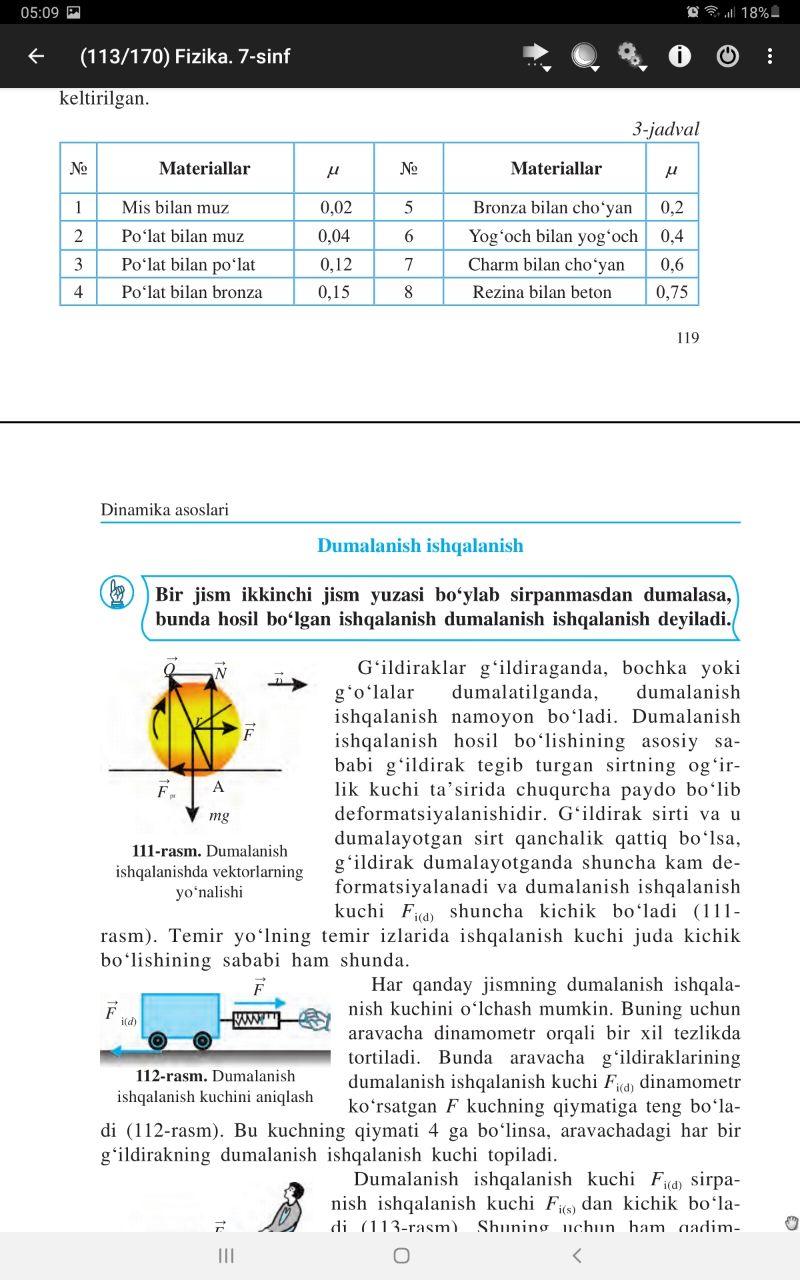 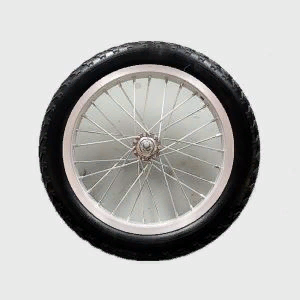 DUMALASH ISHQALANISH
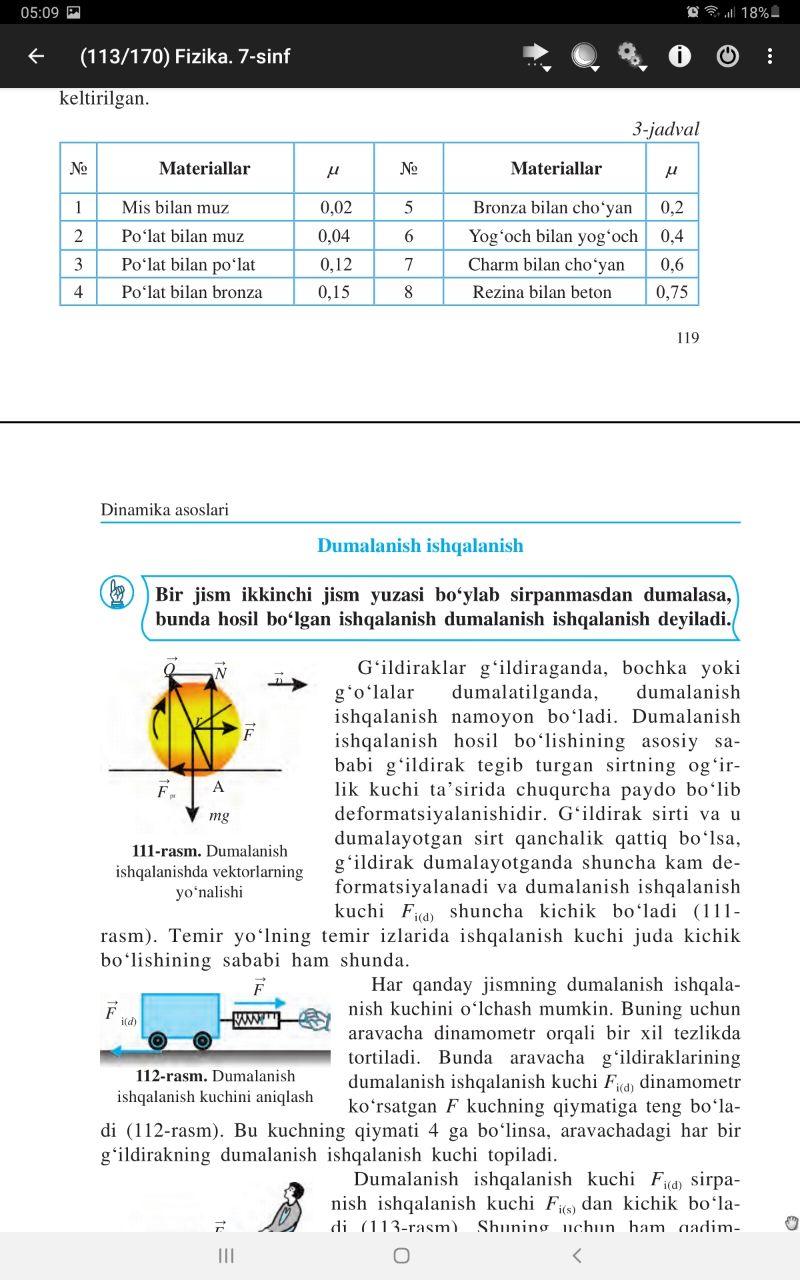 DUMALASH ISHQALANISH
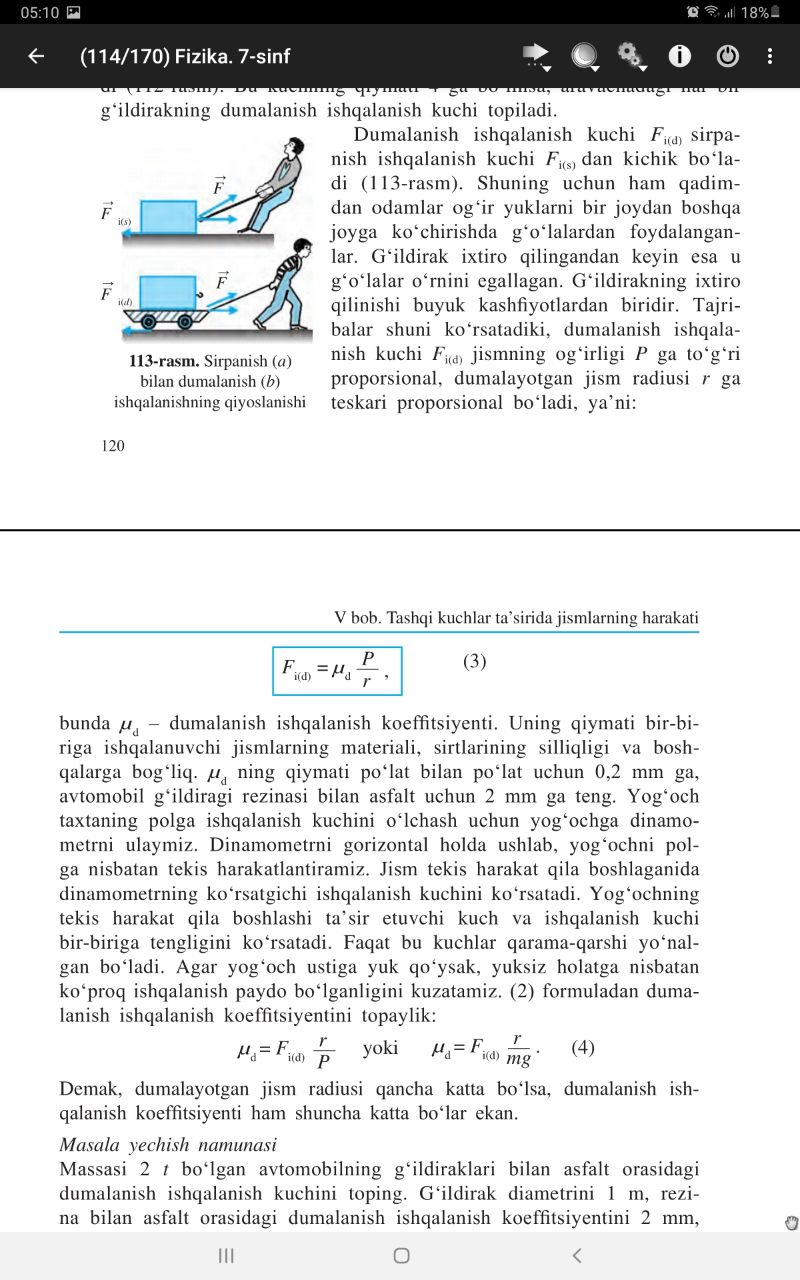 DUMALASH ISHQALANISH
DUMALASH ISHQALANISH
Demak, dumalayotgan jism radiusi qancha katta bo‘lsa, dumalanish ishqalanish koeffitsiyenti ham shuncha katta bo‘lar ekan.
MASALALAR YECHISH
Mustaqil bajarish uchun topshiriqlar:
Mavzu oxiridagi savollarga javob yozing.
23- mashqning qolgan masalalarini yeching.